Усиление Московского княжестваСоставитель: Сафронова Е. В., учитель истории, г.Саратов
Предпосылки объединения русских земель
1)Возрождение городов - центров ремесла
2)Развитие сельского хозяйства
3)Развитие торговли
4)Развитие вотчинного землевладения
5)Сохранение единства языка, культуры и бытовых традиций, религии.
6)Осознание пагубности княжеских и боярских усобиц для развития хозяйства.
7)Необходимость освобождения от ордынского владычества
Москва при Данииле Александровиче
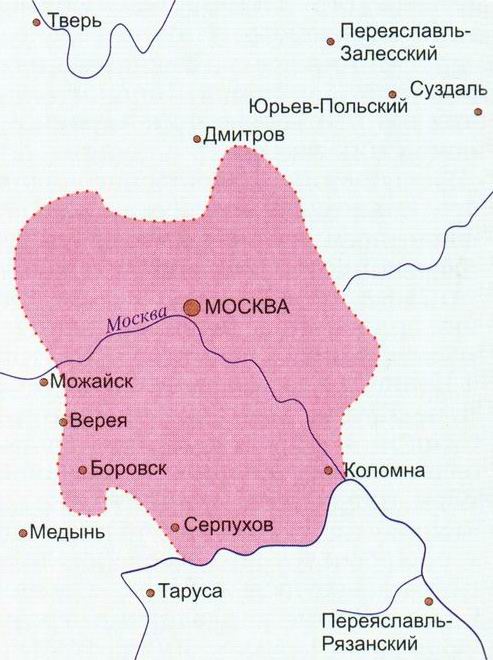 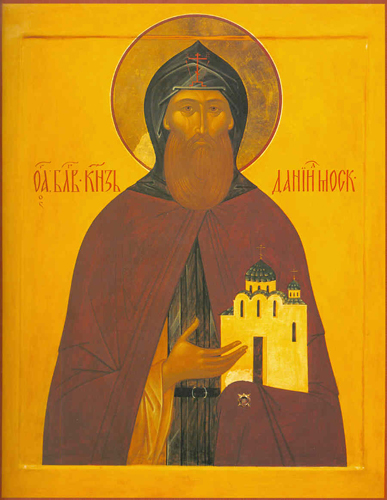 Михаил Тверской В Орде
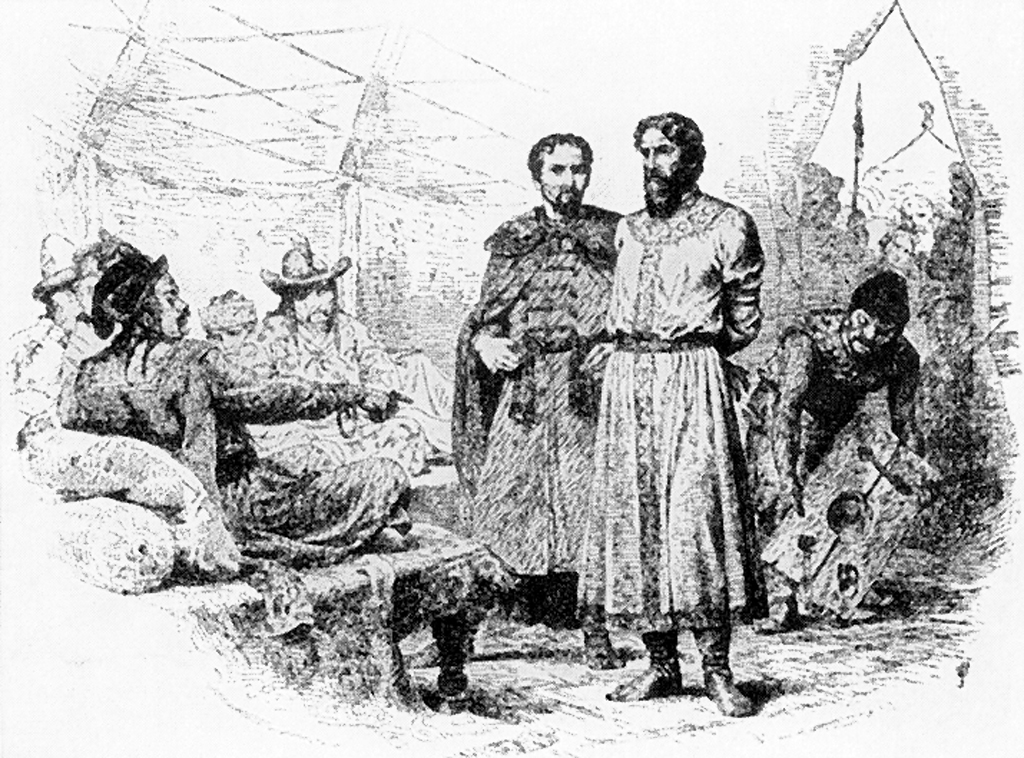 Дмитрий Грозные Очи убивает Юрия Даниловича
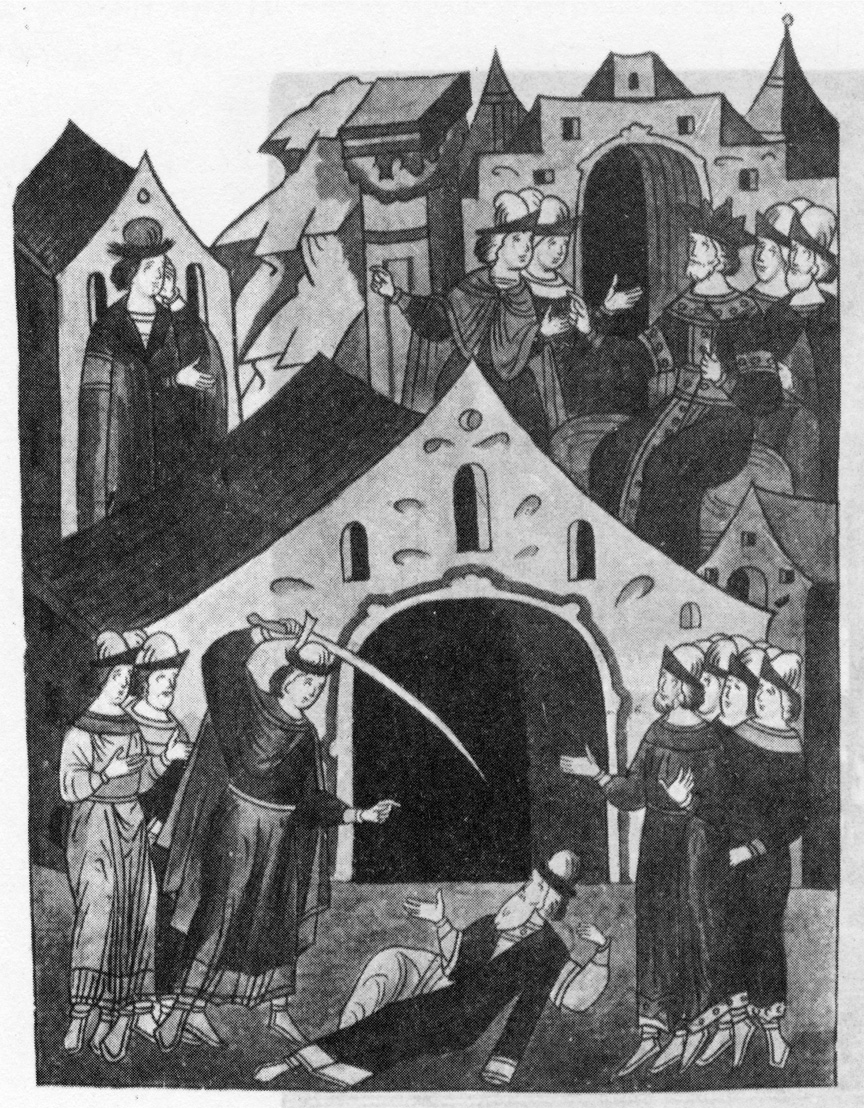 Восстание в Твери – 1327 г.
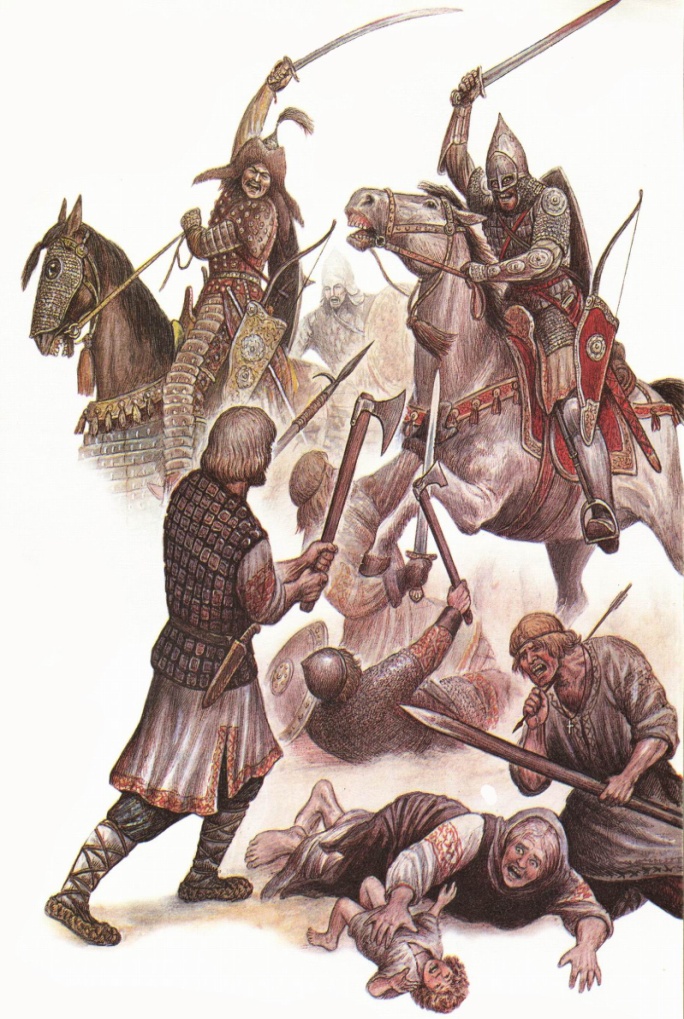 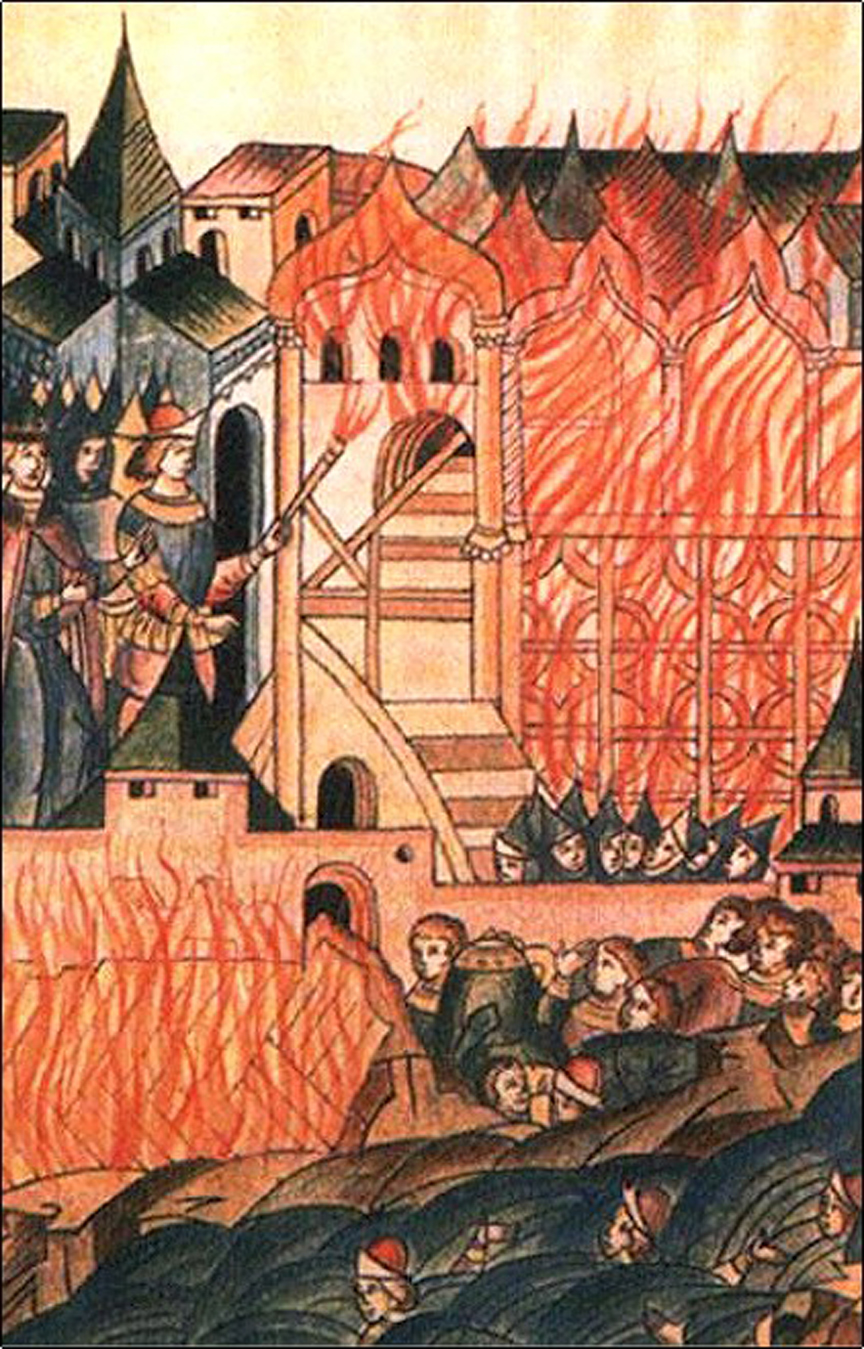 Правление Ивана Калиты 1325—1340 гг.
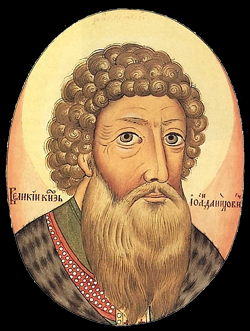 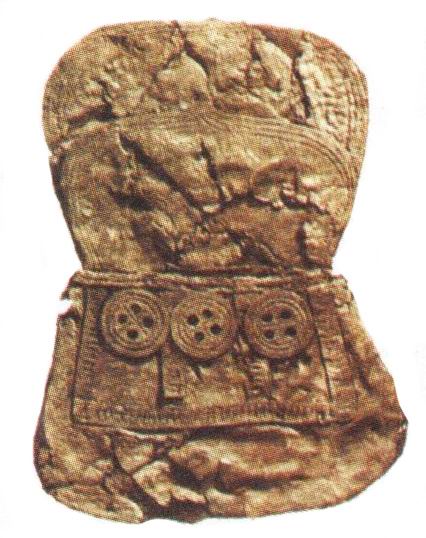 Московский Кремль при Иване Калите
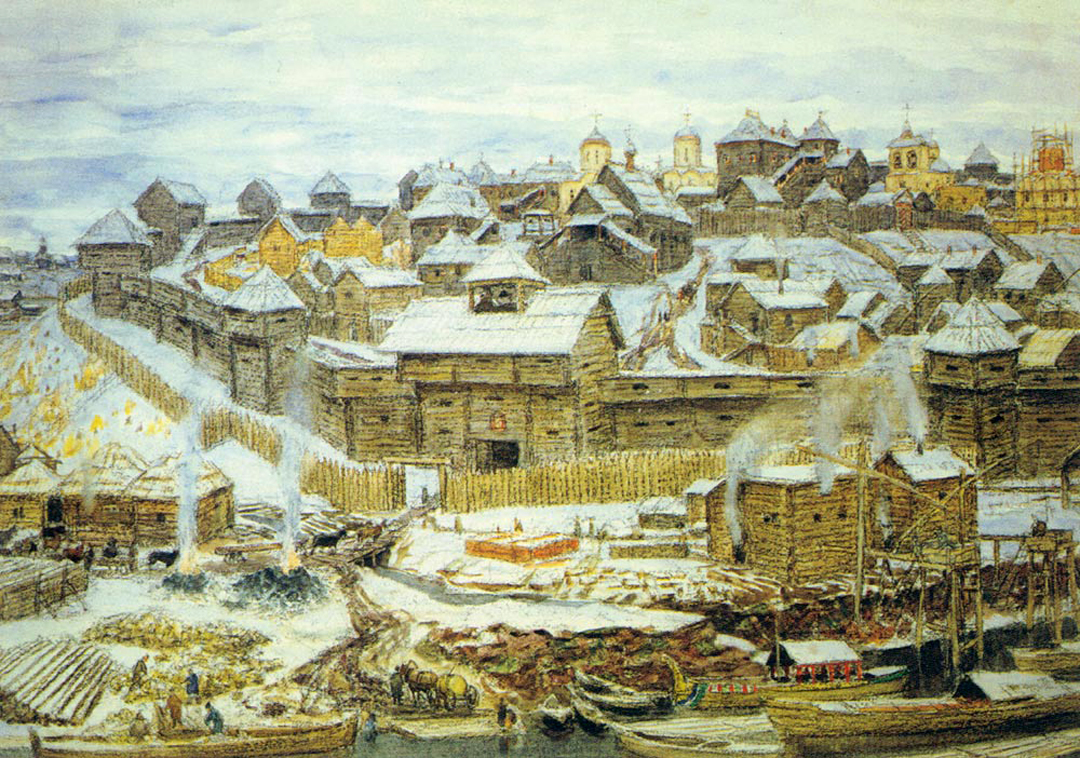 Митрополит Петр
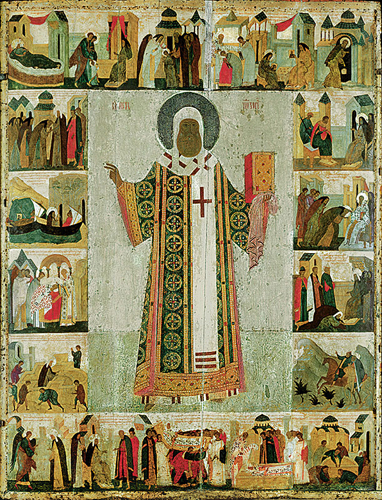 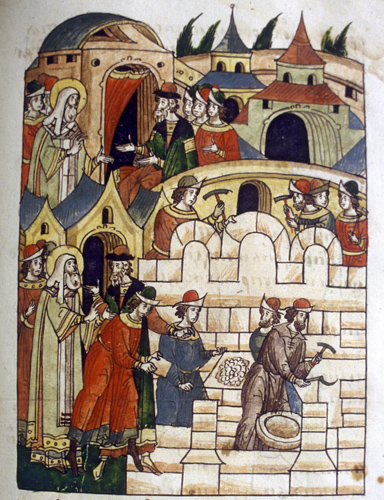 Рост территории Московского княжества
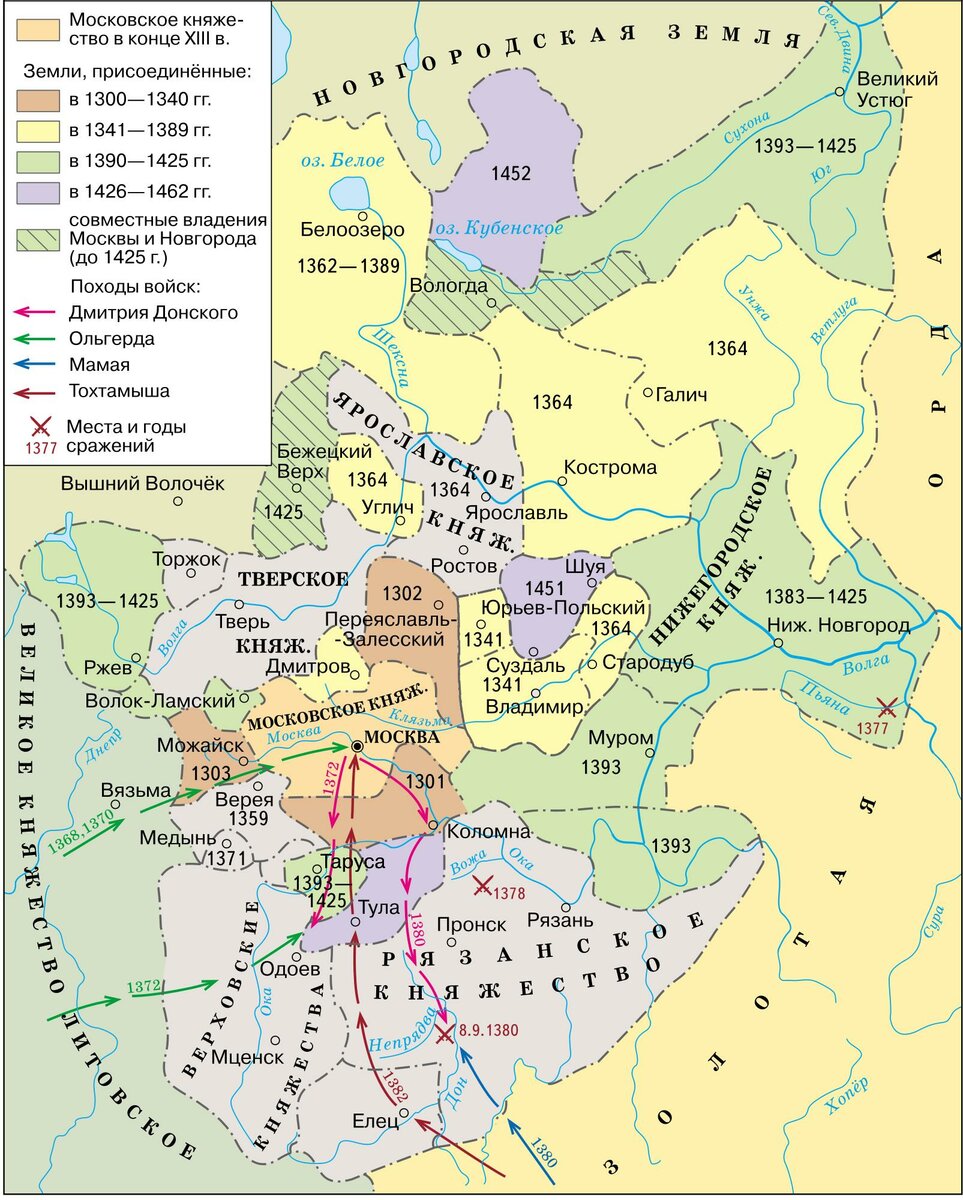 Причины возвышения Москвы
1) Относительная безопасность -
2) Расположение на пересечении водных и сухопутных торговых путей.
3) Приток населения
4) Сложился твердый порядок наследования власти
5) Поддержка со стороны Русской православной церкви
6) Поддержка со стороны ордынских ханов
Спасибо за внимание